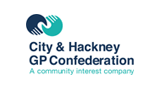 Online feedback in Primary CareExperience from East London
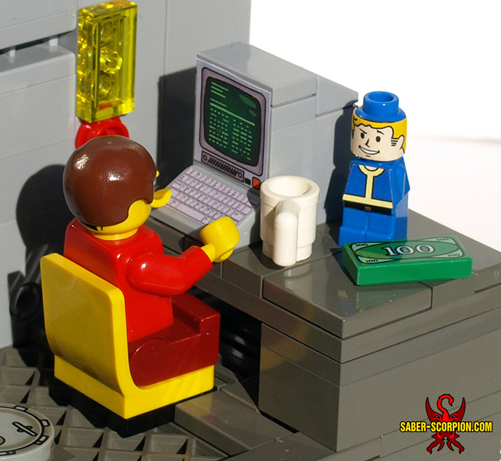 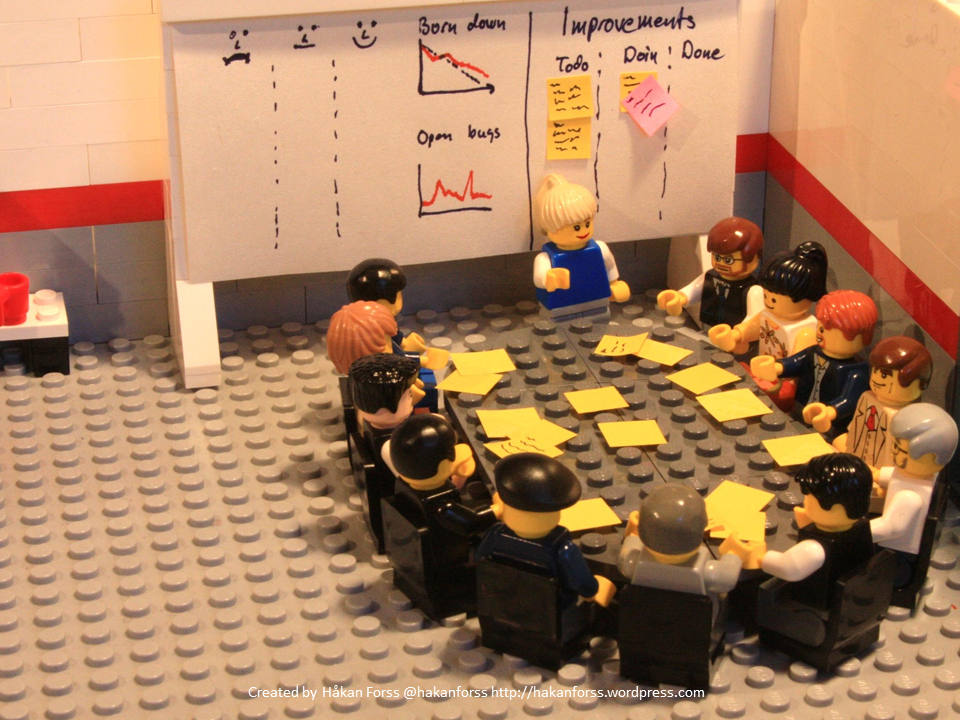 Caroline Millar
Lay Board Member
City and Hackney GP Confederation
City and Hackney GP Confederation – purpose
To support member GP practices to improve quality, resilience and stability in primary care and to develop innovative, cost-effective services that respond to the needs of local people.
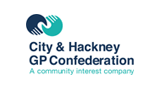 City and Hackney GP Confederation – who we are
A social enterprise (CIC) since 2014 not NHS
43 practices/321k patients – universal coverage 
Practices pay £1 per patient membership fee
14 CCG contracts worth £14m (from 2019, a single 7 year contract)
1 contract for local authority
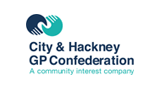 City and Hackney GP Confederation – what we do
Delivering extended contracts 
Service redesign and quality improvement
Workforce development
Spearheading the ‘GP at scale’ model nationally
Developing neighbourhood model of service delivery
Research and innovation
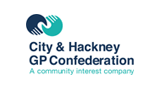 Why we wanted to change the way we did patient feedback
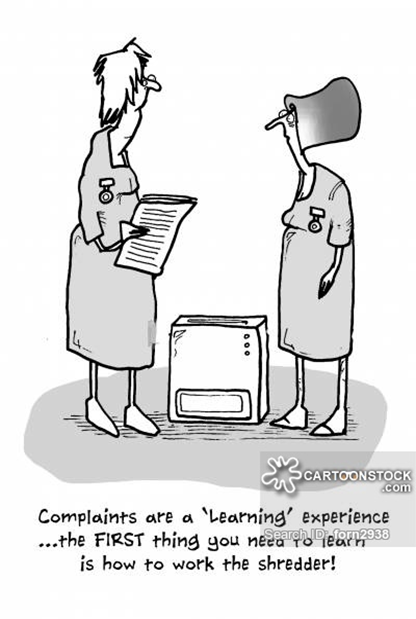 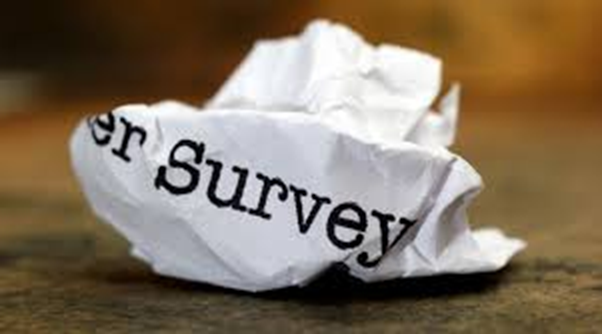 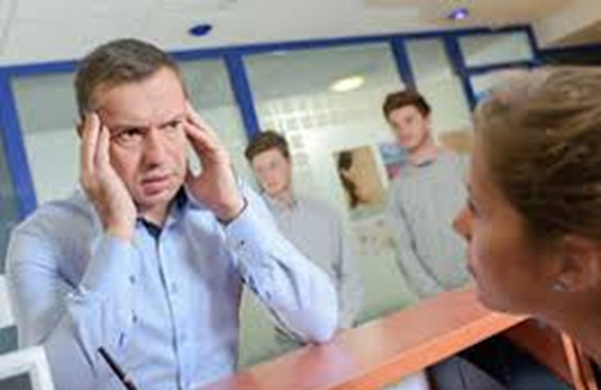 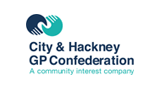 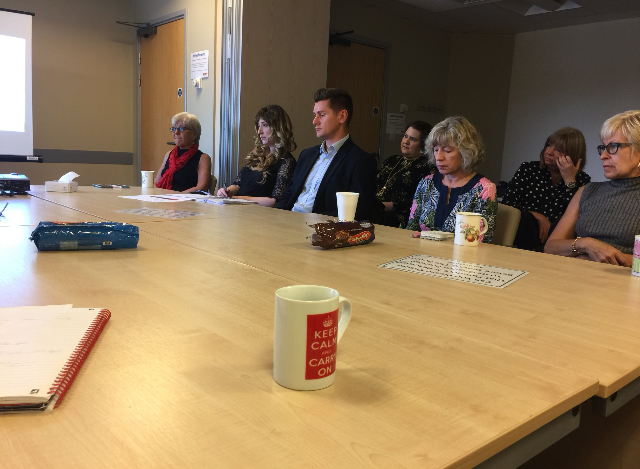 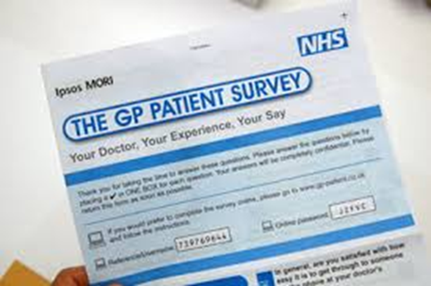 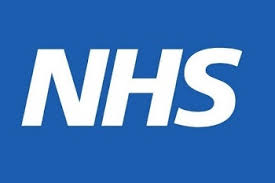 How practices feel about their patients
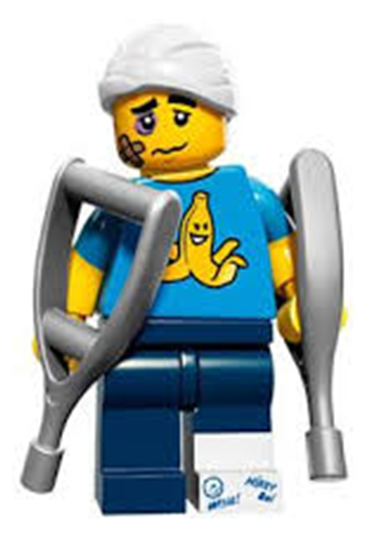 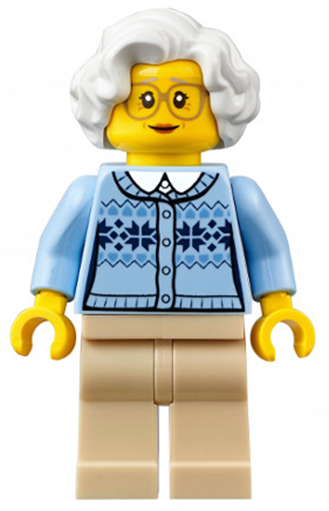 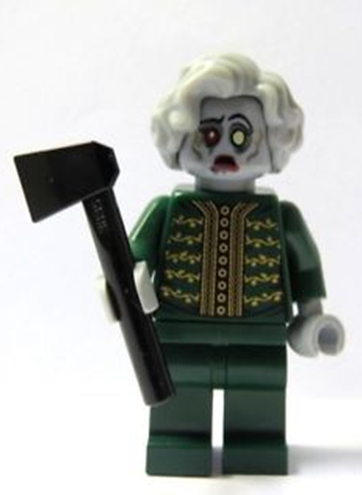 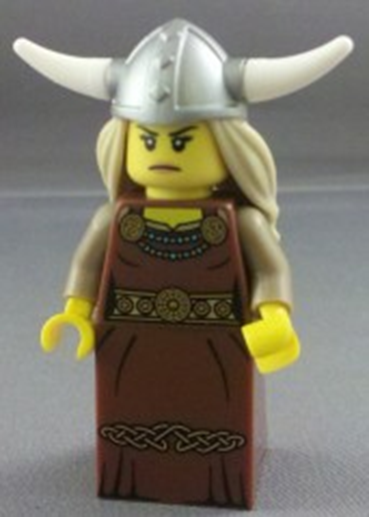 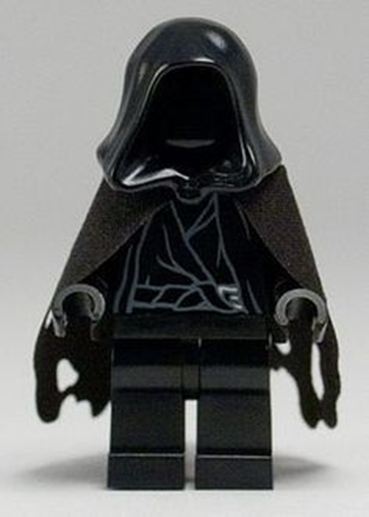 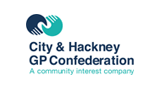 Introducing Care Opinion:June AD 2018
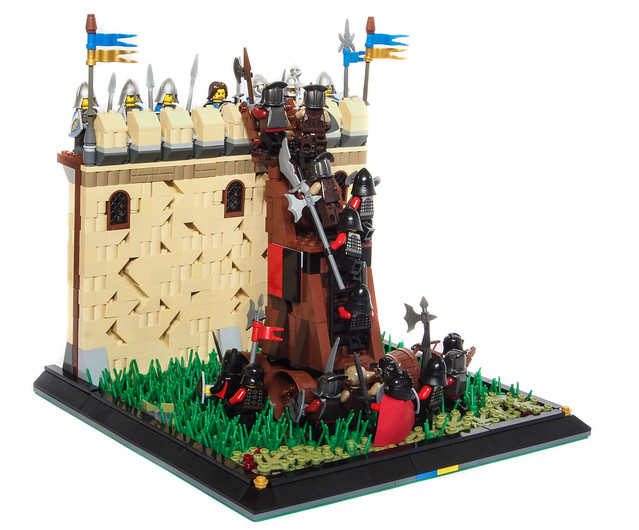 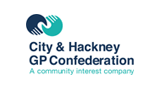 Initial concerns in practices
No time or energy to take on something new
Anxiety about staff being identified
Perceived imbalance of power between patient and responder
Will just increase complaints and damage staff morale
What’s wrong with NHS Choices?
CQC looks at Choices star ratings
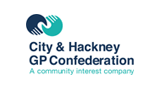 Care Opinion in GP practices in C&H – the pilot
Free to practices (fees paid by Confed)
Initial 6 months - extended to one year
11/42 practices volunteered for pilot
Senior leadership (Confed Board, GP leaders, Practice Managers’ Forum) on board
Significant support from Care Opinion: on call, webinars, email updates and encouragement
CO tools:  widgets on the website, cards, posters, screen images etc
Regular reporting from CO to practices and Confederation
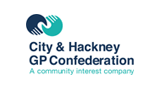 Feedback from practices after ten months
Surprised at positivity of feedback – completely different to NHS Choices
Very easy to use – notified of stories – easy to respond
Practices creating incentives for staff to encourage stories
Stories being read out at practice meetings
Keen to use with PPGs
Overall, clinicians promote CO less than reception staff
Excellent support and responsiveness from Care Opinion
Range of different people responding (receptionists, GPs, nurses). More staff being trained up.
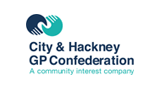 Slow but steady increase in stories
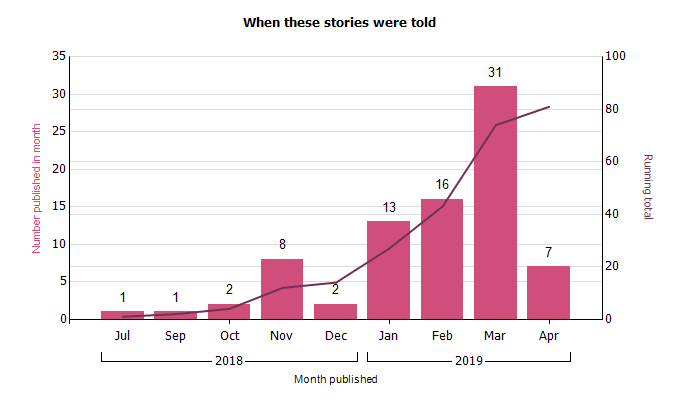 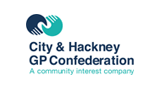 Where we are now (June 2018 to April 2019)
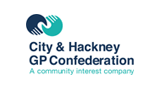 81 stories viewed 1,438 times
Criticality of the stories
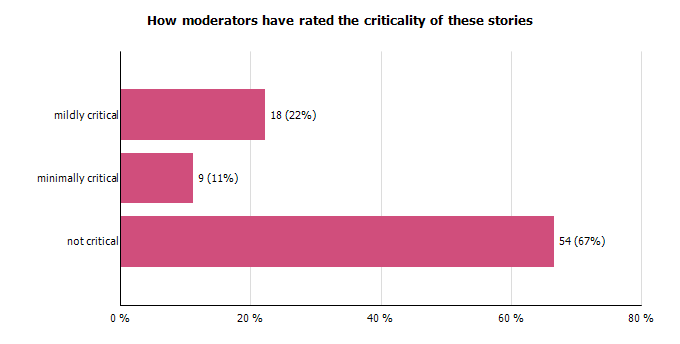 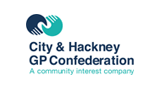 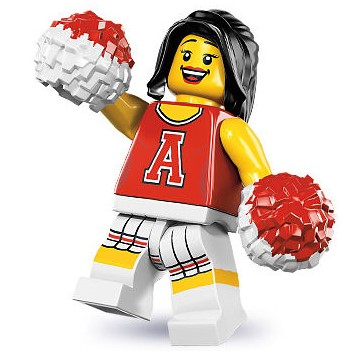 What’s good
Friendly
Kind 
Professional
Caring 
Polite
Service
Staff
Helpful 
Receptionist
Efficient
Care
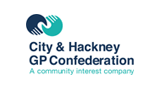 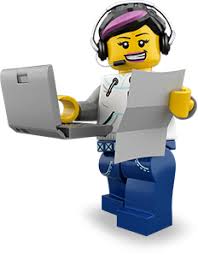 What needs improvement
Booking systems
Access to appointments
Attitude
Communication
Information given
Keep informed
Receptionist
Website
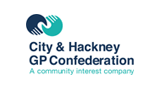 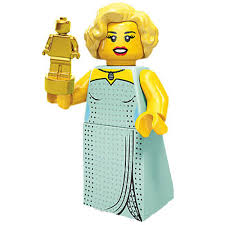 Feelings
Thank you!
Happy
Pleased/very pleased
Grateful
Amazing
Reassured
Relieved
Valued 
Well treated
Frustrated
67% no criticism at all
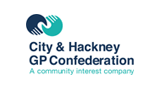 C&H GP practice initiatives
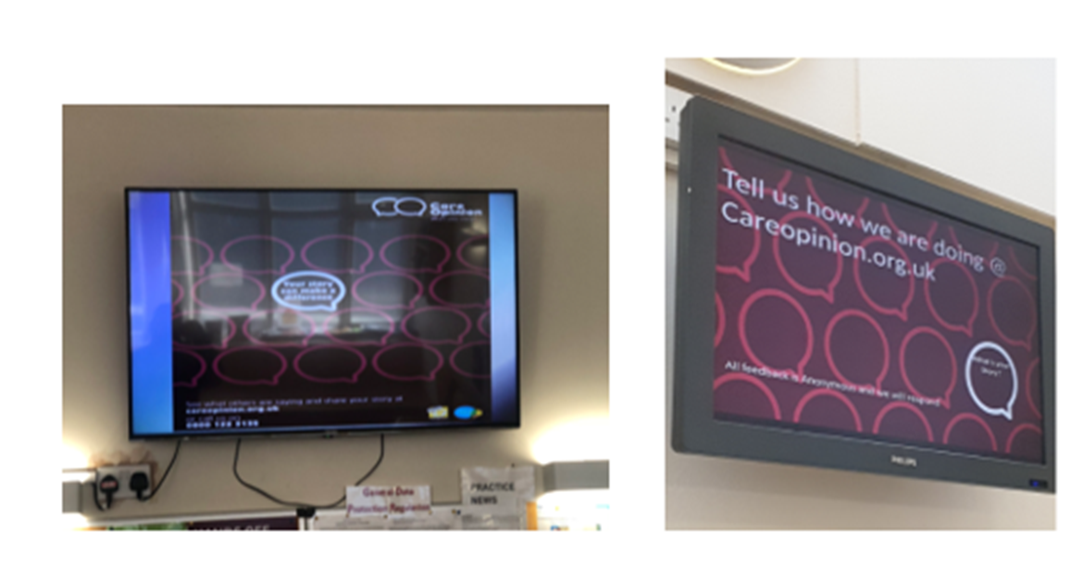 Cranwich Road Surgery 2nd GP practice in UK to have Care Opinion screen saver
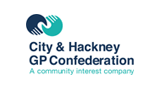 Where we are now
Much less negativity about the idea from practices
All practices want to continue using Care Opinion
Number of stories increasing every month
Just starting to see some evidence of changes being made in response to feedback
Still some frustration that so few patients are using it
Link being sent with appointment follow-up texts
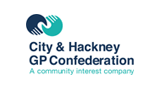 Next steps
Give Patient Participation Groups access to Care Opinion and reports (as part of new PPG pilot)
Build CO into new models of patient engagement across the new neighbourhoods/networks
Raise awareness of CO across Hackney 
Allow others to respond to stories – PPGs, Confed, CCG?
Share data with other providers and patient groups?
Persuade other healthcare providers to join us by signing up – a single route for all feedback on health in H&C?
Confederation staff support for practices using CO?
Monitor progress and impact (survey of pilot practices)
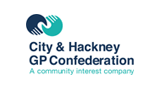 Any questions?
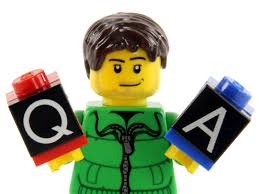 Caroline Millar
City and Hackney GP Confederation
caroline.millar3@nhs.net
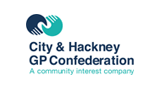